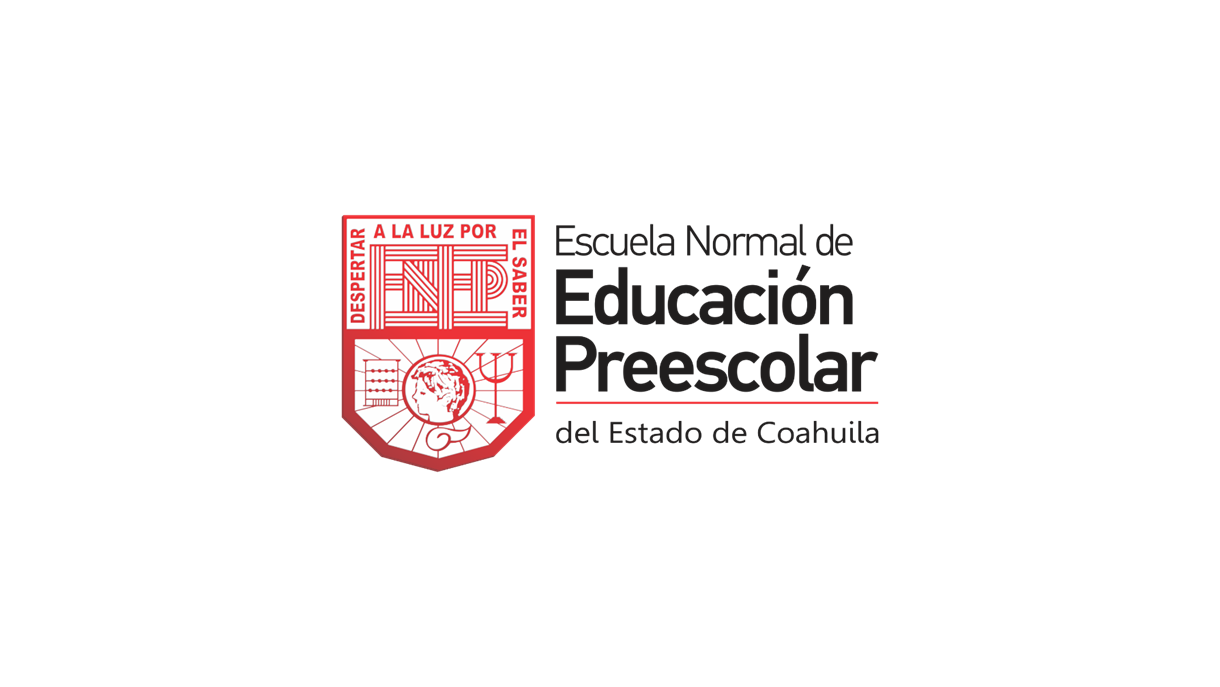 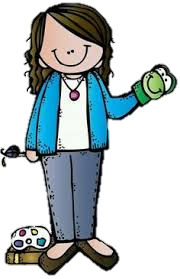 Diario de campo de la alumna practicanteJardín de niños “Eutimio Alberto Cuellar Goribar” 2°A Nombre de la alumna practicanteDiana Sofia Gutierrez Zapata
Diario de la alumna
Jardín de niños “Eutimio Alberto Cuellar Goribar” 
2°A 
Nombre de la educadora practicante
Diana Sofia Gutierrez Zapata
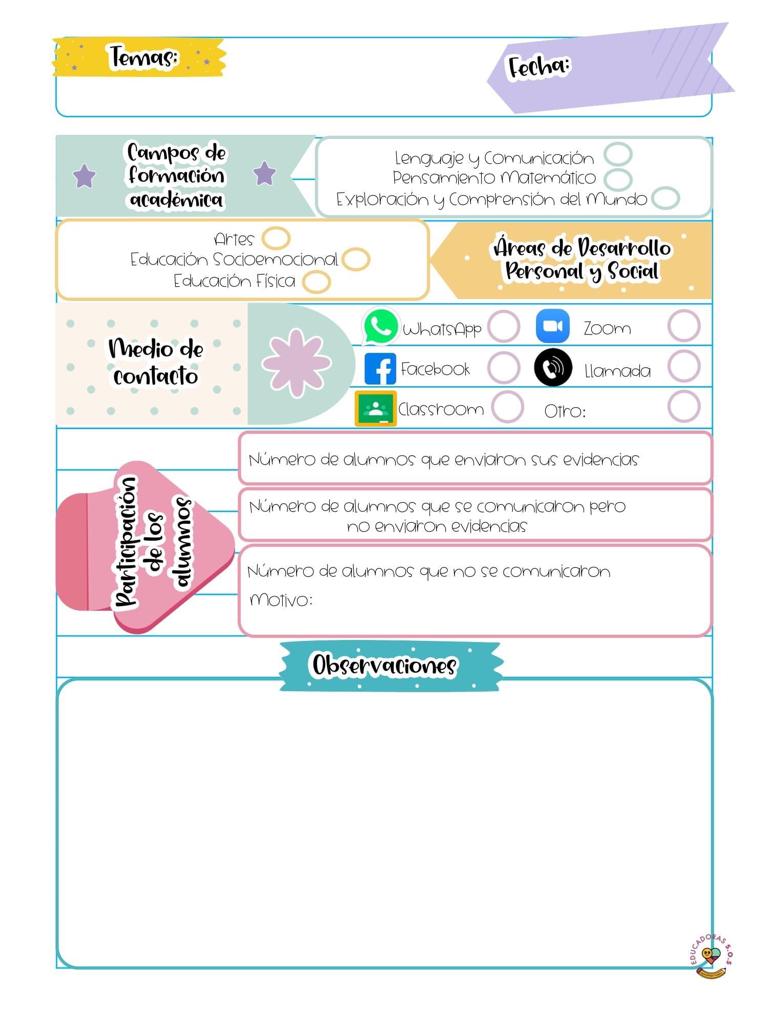 23 de marzo de 2021
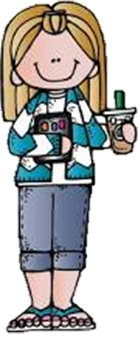 Los alumnos mandan las evidencias por semana en la recopilación del álbum 
Los alumnos se dividen en dos grupos para tomar las salas de Facebook y se conectan en días rotativos, se conectaran el viernes en un horario de  10 y 11 am.
De la intervención de la clase virtual reflexiona acerca de:
¿Cómo desarrolle la clase?
El día de hoy se realizo un video en el cual se explicaron las dos actividades, en base a los aprendizajes de aprende en casa, la primera actividad consiste en escuchar y observar lo que es la primavera, así como realizar un video en el cual los alumnos explican lo que significa para ellos. 
En la segunda actividad se realizo una actividad del conteo de diferentes animales y flores, así como colocar el numero de ellos. 
Por la tarde a las 5 y 6 de la tarde se realizo la junta de padres de familia en donde se dio a conocer los logros que tuvieron los alumnos durante el periodo de evaluación así como una pequeña asesoría para verificar la boleta de los alumnos, dentro de las salas de Facebook se encontraron la maestra de usaer que también dio a conocer sus resultados así como la directora. Por mi parte compartí una pequeña presentación dando a conocer la importancia de la educación preescolar. 
 
¿Que mejoras puedo realizar?
Seguir realizando las actividades con materiales que se encuentran en casa, así como realizar actividades virtuales más dinámicas.